Színházi Credo
Készítette: SZIGnifikálók
Nem csak stílusproblémák – mai színházban: szlengesedés, túlzott modern felfogás
Az egységnek egyaránt horizontális és vertikális irányban is kell érvényesülnie – még ma is élő hiba ennek hiánya 
Művészeti, irodalmi és színházi síkon csak egy szelekciós elv érvényesülése = tehetség önszelekciója
Fontos a színház egységes hozzáállása, színészi együttműködése, színdarab letisztultsága
„Hiszek a magyar színházi kultúra egységében”
„Hiszek a magyar színházi kutúra belső nagy küldetésében.”
Küldetés célja: a magyar nyelv terjesztése és a magyar nemzeti gondolatok megerősítése
Tehetségek felkutatása és formmálása
Képzések élesítése
Országunkban a színészi oktatás nagy számban és magas fokon működik
A magyar színházi kultúra egyéni hangjával és különleges erejével még egyszer sem kapcsolódott bele az európai színházi kultúrába – a magyar nem túl beszélt és érdekelt nyelv
Még van lehetőségünk és képzettségünk bekerülni a színházi kultúra „polifóniájába”
A magyar színházközösség összefogásával- és tartásával európai szinten is elismerté válhatunk
„Hiszek abban, hogy (…) magyar színjátszásnak világviszonylatban is elhivatottsága van.”
Míg az irodalom és a képzőművészet a jövőnek alkot, a színház a mindenkori jelennek – mindig új és új színházlátogatók
Nézők különböző lelki és értelmi kisugárzása – emberektől függő stílus, személyiség, meglátás és hozzáállás
A tradíció nem megállást jelent hanem a múlt szerves továbblépése 
Haladjunk a korral! – technikák és művek újítása
„Hiszek a színházi életforma szüntelen megújulásának szükségességében.”
Régen
Most
Méltatlannak ítélt színészi munka
Idegenkedés a színházzal szemben
A színész nem volt egyenlő egy tiszta emberrel
Dicsőített színészi munka
Színház megkedvelése
Színészek rajongása
„Hiszek a színházat teremtők, a színházat alkotók étoszában.”
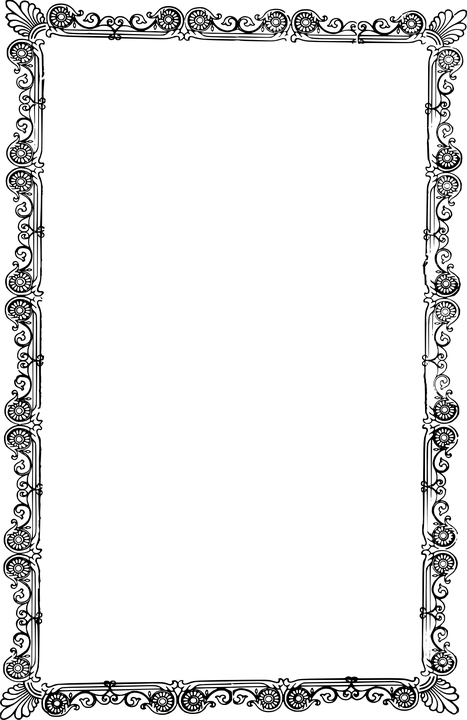 Németh Antal
„Vallomással kell kezdenem ezt a színházi évadot, őszinte és félreérthetetlen vallomással.”
A színjáték esztétikájának vázlata (1929)
Színészeti Lexikon (szerkesztő, 1930)
Goethe Faustja a színpadon (1932)
Az ember tragédiája a színpadon (1933)
Tanulmányok a színház esztétikája köréből (tanulmányok, 1934)
Bánk bán száz éve a színpadon (1935)
Kelet bábjátékművészete (1955)
Új színházat! (válogatott írások, Koltai Tamás, 1988)
Művei
FORRÁSOK:
https://hu.wikipedia.org/wiki/N%C3%A9meth_Antal_(rendez%C5%91)#M%C5%B1vei
https://pixabay.com/hu/vectors/d%C3%ADszes-keret-r%C3%A9gi-retro-147322/
http://mek.oszk.hu/02100/02139/html/sz16/143.html
https://szinhaz.hu/2014/09/09/megkezdodott_az_uj_tanev_a_szinmuveszeti_egyetemen
https://www.google.com/imgres?imgurl=https%3A%2F%2Fnemzetiszinhaz.hu%2Ffrontend%2Fimg%2FNSZ_logo_HU_2018.svg&imgrefurl=https%3A%2F%2Fnemzetiszinhaz.hu%2F&docid=ZVOS1_UpJbgmFM&tbnid=ud6Hjbq_cLT1WM%3A&vet=10ahUKEwiwrb3gz53hAhVS-YUKHY9BDawQMwhwKCUwJQ..i&w=800&h=366&bih=680&biw=1350&q=magyar%20nemzeti%20sz%C3%ADnh%C3%A1z&ved=0ahUKEwiwrb3gz53hAhVS-YUKHY9BDawQMwhwKCUwJQ&iact=mrc&uact=8#h=366&imgdii=2u1zCA33Osif2M:&vet=10ahUKEwiwrb3gz53hAhVS-YUKHY9BDawQMwhwKCUwJQ..i&w=800
http://furdancs.reblog.hu/napi-tipp-regi-orak
Köszönjük a figyelmet!